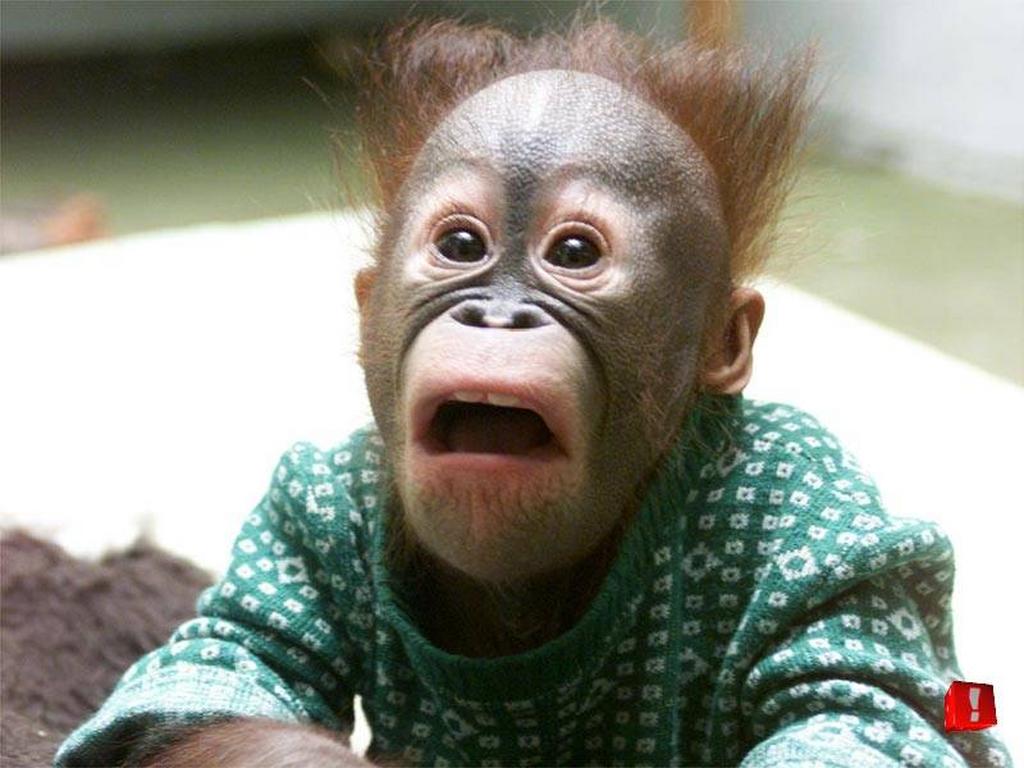 Эти забавные животные
Живут с нами рядом на нашей планетеСлоны, носороги, жирафы, медведи.Мы люди – земляне. Животные тоже.Но как друг на друга мы все не похожи.Много животных есть, птиц, насекомых,Много знакомых нам и незнакомых.Наша планета, планета живаяВ целой вселенной одна лишь такая.
Не барашек и не кот,Носит шубу круглый год.Шуба серая – для лета,Шуба для зимы – другого цветы
«Зайчата»
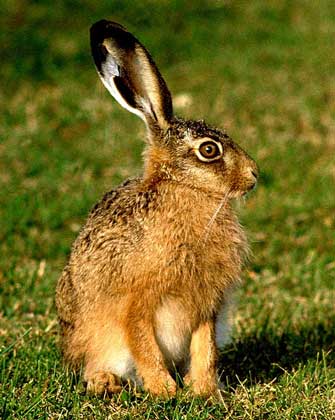 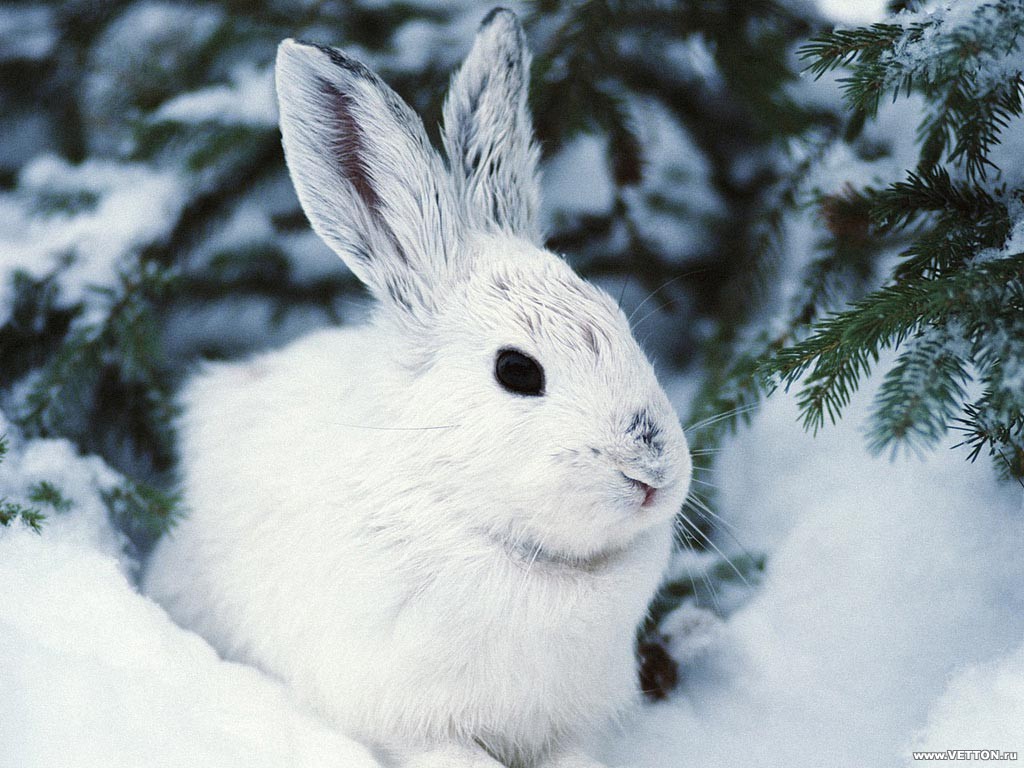 Мохнатенькая, усатенькая,Сядет – песенки поет.
«Котята»
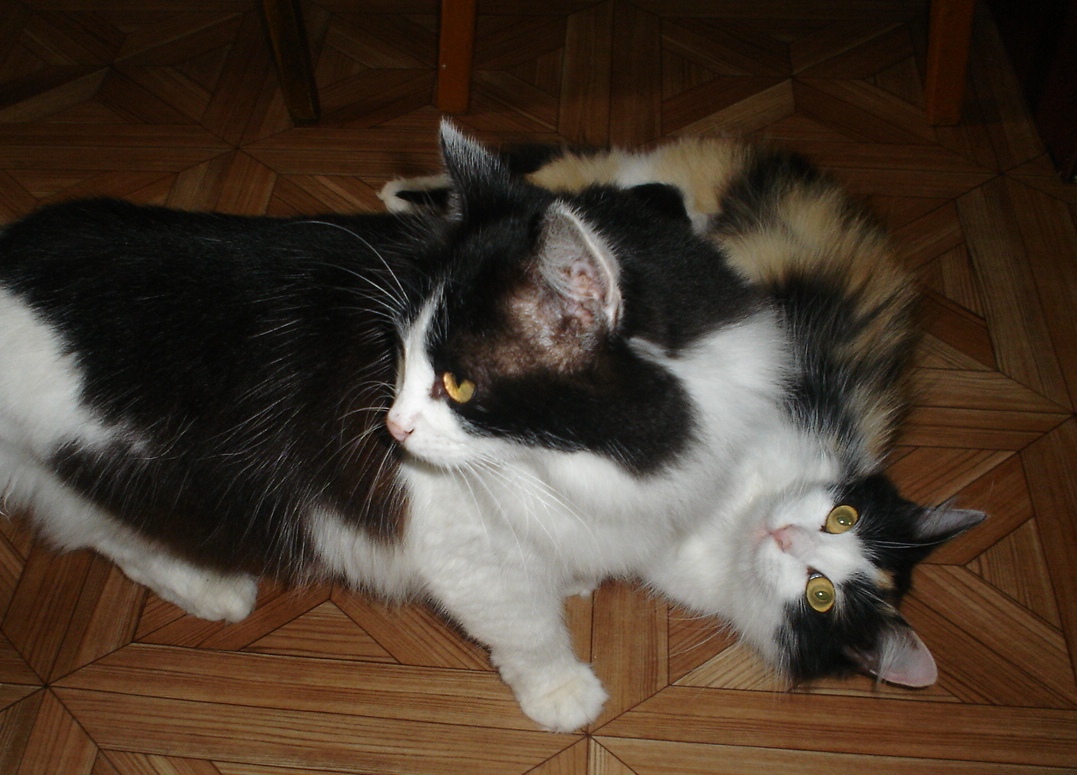 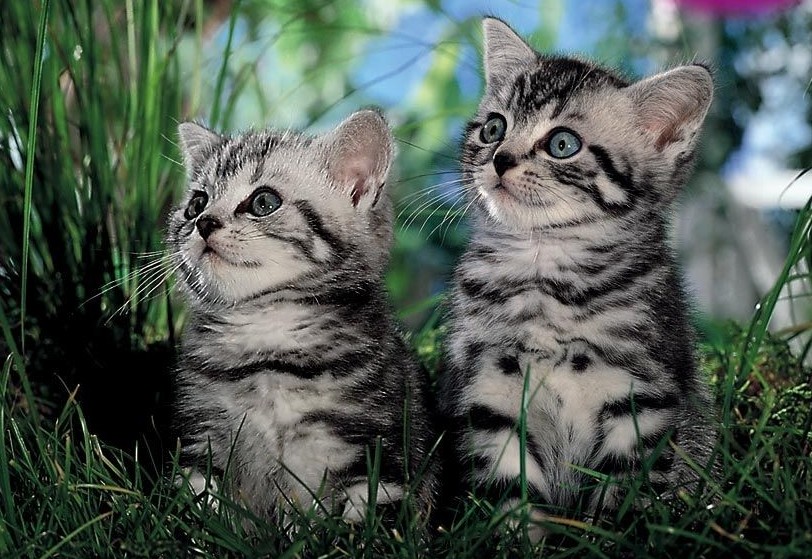 На овчарку он похож.Что не зуб – то острый нож!Он бежит, оскалив пасть,На овцу готов напасть.
«Волчата»
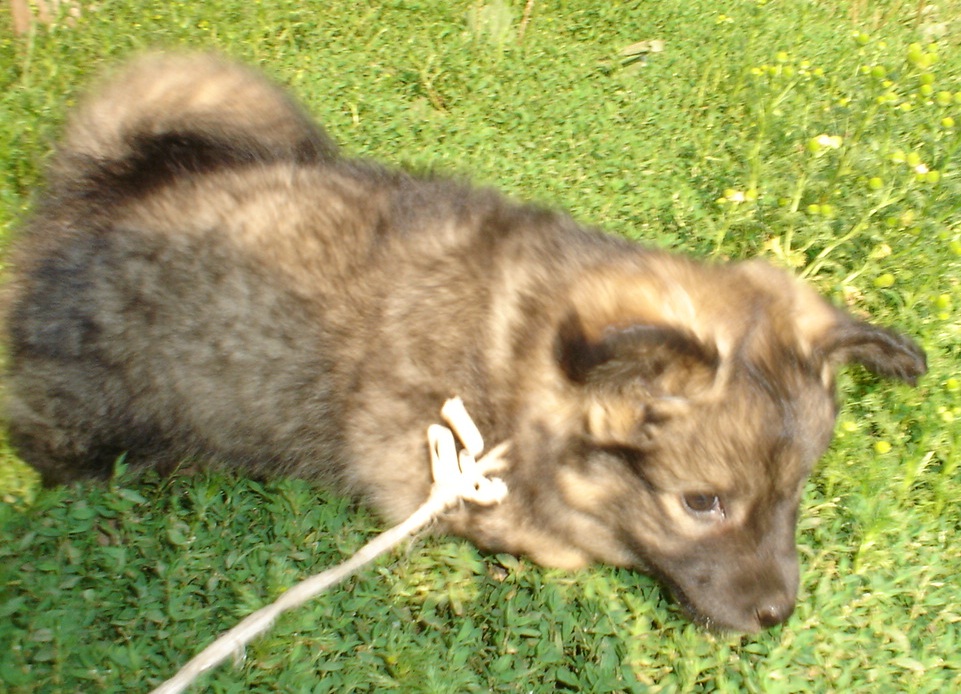 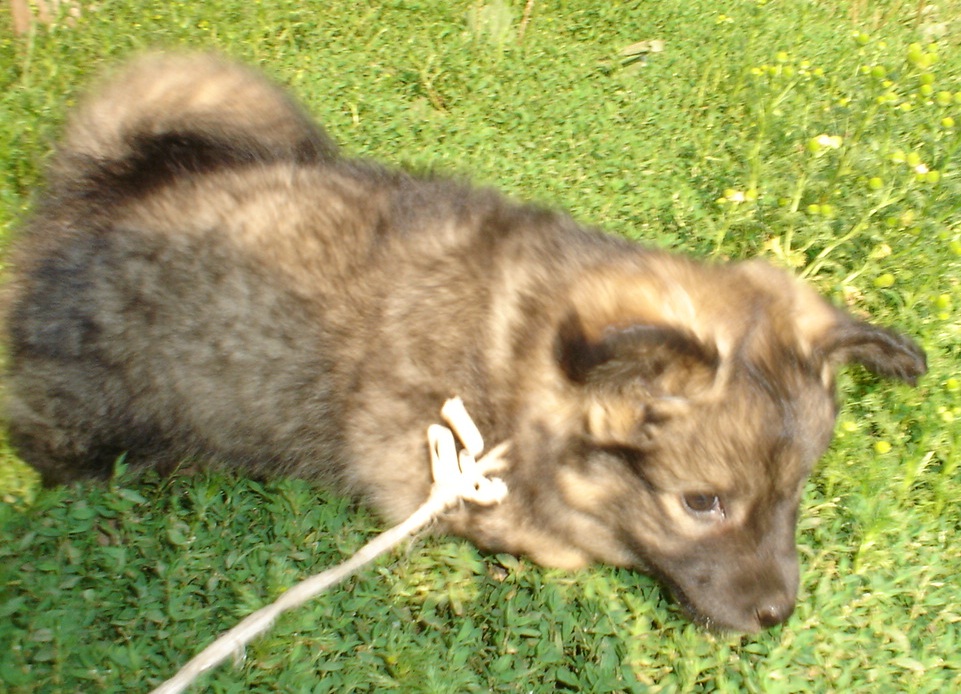 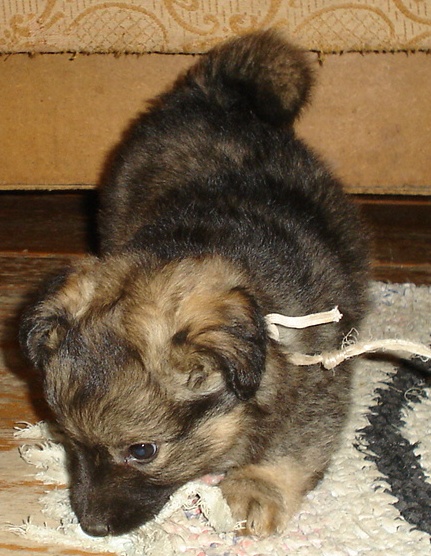 Недотрога, весь в иголкахЯ живу в норе под елкой.Хоть открыты настежь двери.Но ко мне не входят звери.
«Ежата»
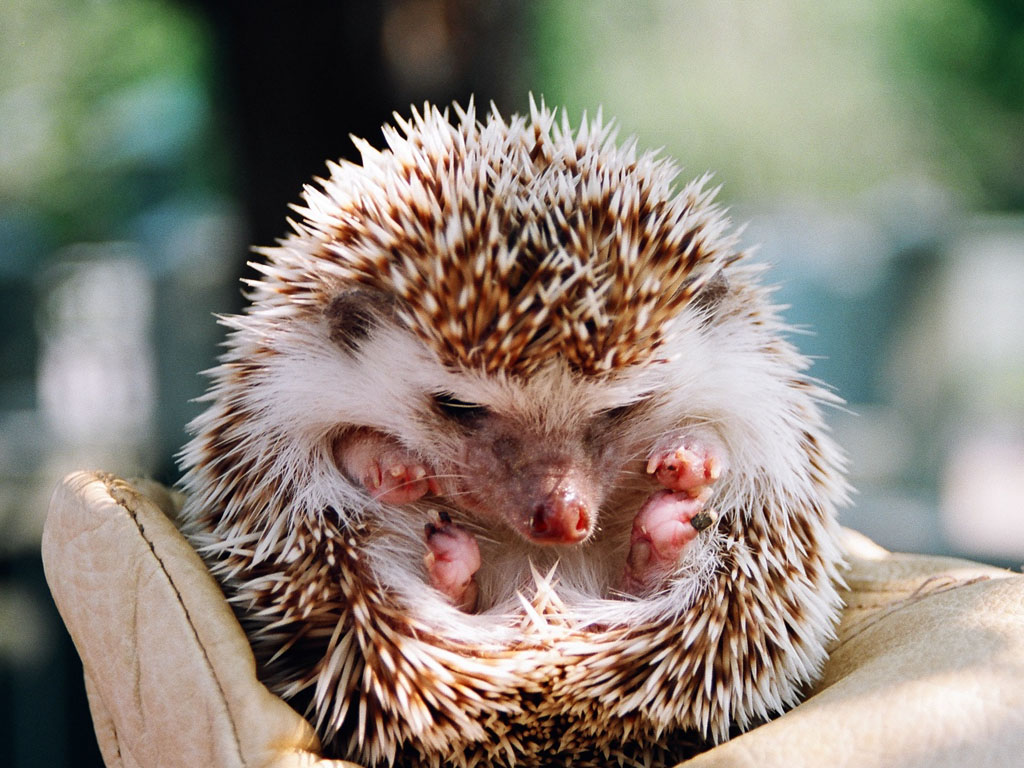 Разминка
1 тур«Братья наши меньшие»
Какое из этих животных живёт только в Африке:
Слон
Зебра
Верблюд
Носорог
Какое из этих животных расселилось по всему свету?
Носорог
Собака 
Енот
2 тур Филворды
У порога плачет, коготки прячет. Тихо в комнату войдет замурлычет, запоет– красный цвет

Он шерстью своей одевает людей– зелёный цвет

Пяточком в землю копаюсь. в грязной луже купаюсь-  синий цвет

Я – лучший сторож дома и с детства всем знакома – жёлтый цвет
Меня оседлают, И я бегу, но также и грузы возить я могу– Оранжевый цвет

«Ме» да «ме», а сама себе на уме –  цвет голубой

 На мне люди ездят и возят поклажу. В пустыне безводной могу идти даже -  фиолетовый цвет 

Назовите вы легко, кто дает молоко – коричневый цвет
3 тур «Самые необыкновенные животные»
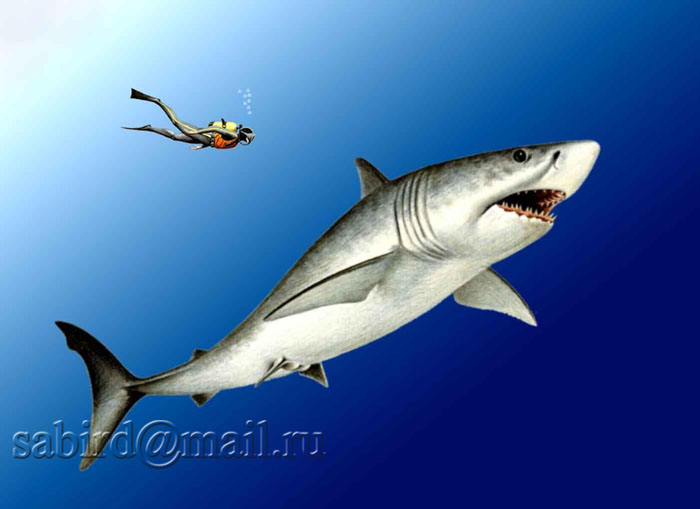 Белая акула
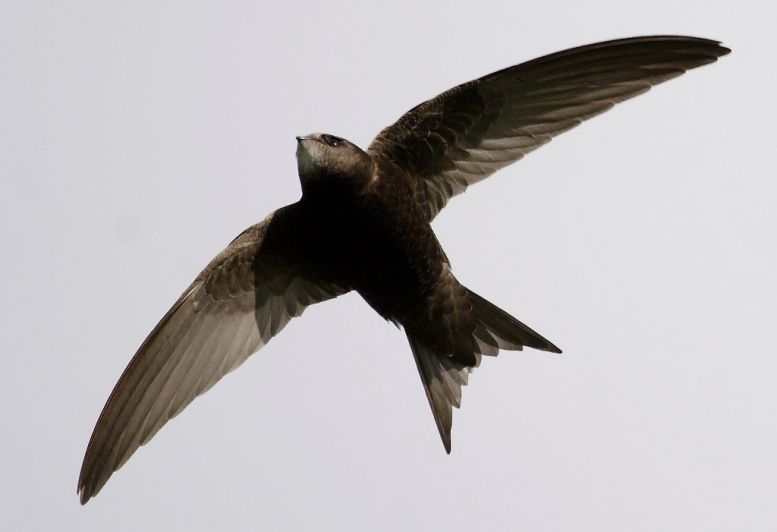 Скорость его полёта может достигать 170 км/x;
За сутки может пролететь 900 км.
Стриж
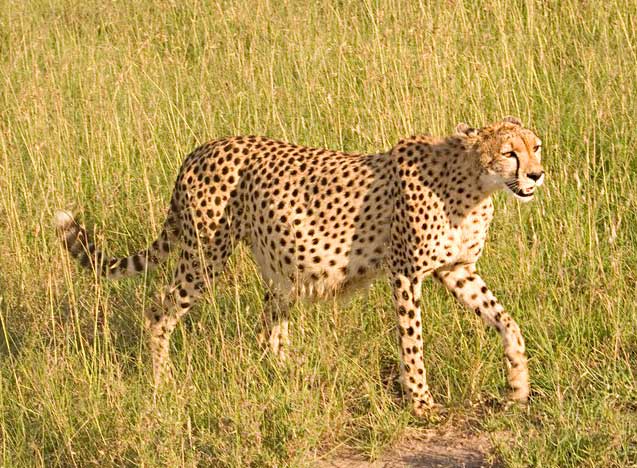 Гепард
Скорость до 112 км/ч, но лишь на отрезках
Не более 400 м., после короткой погони им приходится останавливаться, чтобы остыть и перевести дух
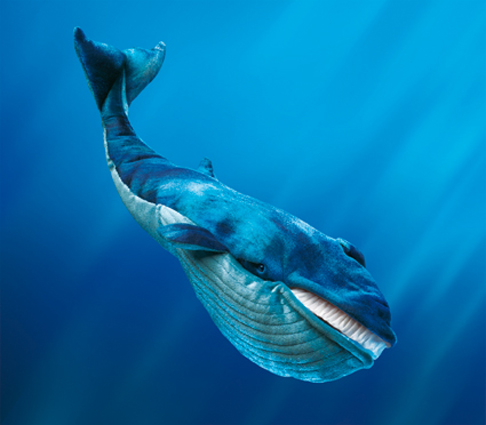 Кит
Своими размерами он превосходит даже 
Динозавров. Его длина в среднем 
составляет 80 м, а вес 122 тонны.
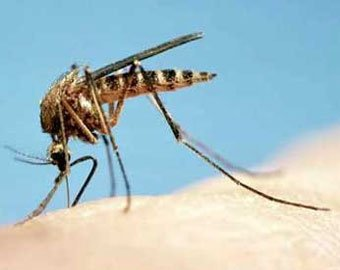 Комар
За всю историю человечества комары и
 москиты явились 
причиной половины всех смертей людей: 
они являются переносчиками
таких страшных болезней,
 как желая лихорадка и малярия
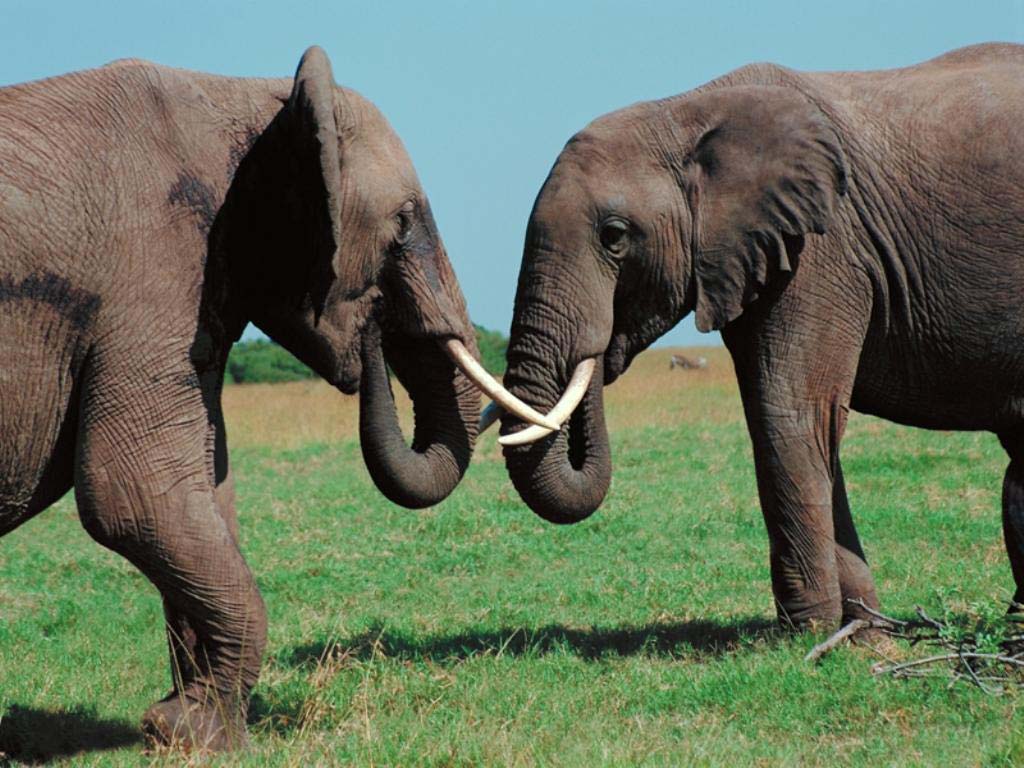 Слон
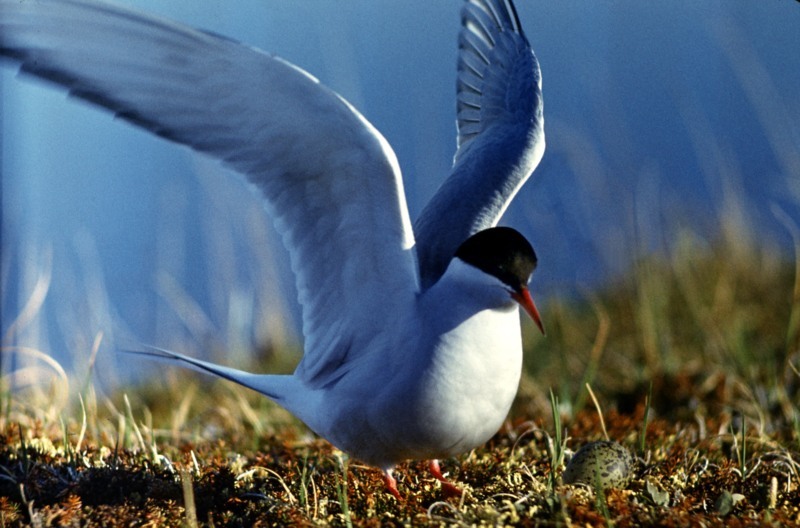 Крачка
Ежегодно они совершают из Арктики в Антарктику и обратно 
путешествия длиной в 38400км. Летом крачки размножаются в 
Арктике. Затем они совершают перелёт через весь Земной шар в 
Антарктику, где их снова ждет лето. Возможно, это вызвано тем, 
что требующийся им корм в изобилии встречается в полярных 
областях только в летний период.
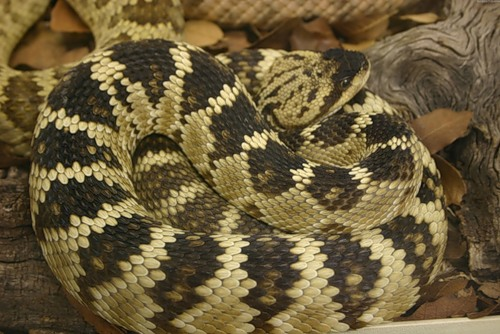 В редких случаях достигает 10 метров,
Как правило, её длина составляет 5 – 6 метров
Масса до 120 кг.
Питон
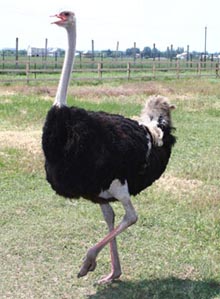 Страус
скорость бега до 72км/ч
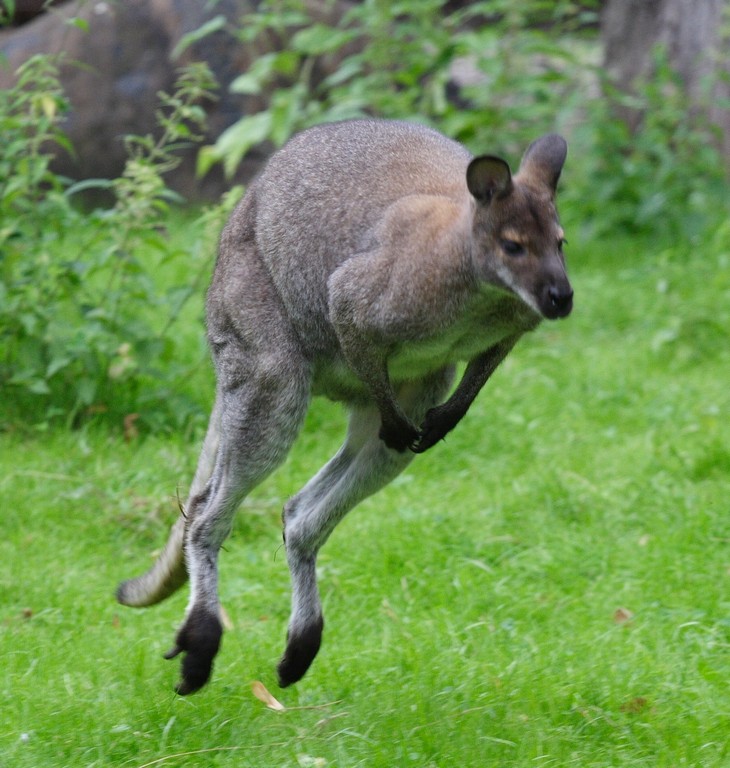 прыжок от 6 – 9 метров, иногда до 12, 
скорость до 50 км/ч
Кенгуру
4 тур«Собери пословицу»
Волков бояться, и в лес не ходить.
Глух как тетерев.

Лиса живет хитростью, а заяц прыткостью.
За двумя зайцами погонишься, ни одного не поймаешь.

Сколько волка не корми, все равно в лес смотрит.

Белку ловить – ножки отбить.
Куда стадо, туда и овца.

Стар пес, да верно служит.

Лиса семерых волков проведет.
5 тур	«Загадочные животные»
Льдоша 
Соль 
Вайруме
Бокаса 
Девьедем 
Баобчак  
Шаугяль